Introduction to Computer Graphics with WebGL
Ed Angel
Professor Emeritus of Computer Science
Founding Director, Arts, Research, Technology and Science Laboratory
University of New Mexico
1
Angel and Shreiner: Interactive Computer Graphics 7E © Addison-Wesley 2015
The Virtual Trackball
Ed Angel
Professor Emeritus of Computer Science
University of New Mexico
2
Angel and Shreiner: Interactive Computer Graphics 7E © Addison-Wesley 2015
Objectives
This is an optional lecture that 
Introduces the use of graphical (virtual) devices that can be created using WebGL
Reinforce the benefit of not using direction angles and Euler angles
Makes use of transformations
Leads to reusable code that will be helpful later
3
Angel and Shreiner: Interactive Computer Graphics 7E © Addison-Wesley 2015
Physical Trackball
The trackball is an “upside down” mouse




If there is little friction between the ball and the rollers, we can give the ball a push and it will keep rolling yielding continuous changes
Two possible modes of operation
Continuous pushing or tracking hand motion
Spinning
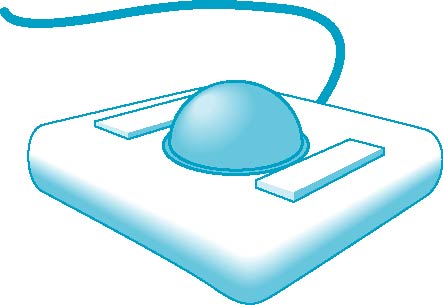 4
Angel and Shreiner: Interactive Computer Graphics 7E © Addison-Wesley 2015
A Trackball from a Mouse
Problem: we want to get the two behavior modes from a mouse
We would also like the mouse to emulate a frictionless (ideal) trackball
Solve in two steps
Map trackball position to mouse position
Use event listeners to handle the proper modes
5
Angel and Shreiner: Interactive Computer Graphics 7E © Addison-Wesley 2015
Using Quaternions
Quaternion arithmetic works well for representing rotations around the origin
Can use directly avoiding rotation matrices in the virtual trackball
Code was made available long ago (pre shader) by SGI
Quaternion shaders are simple
6
Angel and Shreiner: Interactive Computer Graphics 7E © Addison-Wesley 2015
Trackball Frame
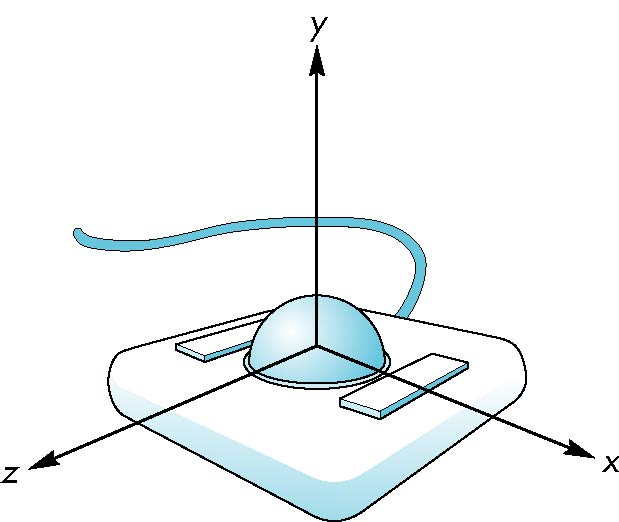 origin at center of ball
7
Angel and Shreiner: Interactive Computer Graphics 7E © Addison-Wesley 2015
Projection of Trackball Position
We can relate position on trackball to position on a normalized mouse pad by projecting orthogonally onto pad
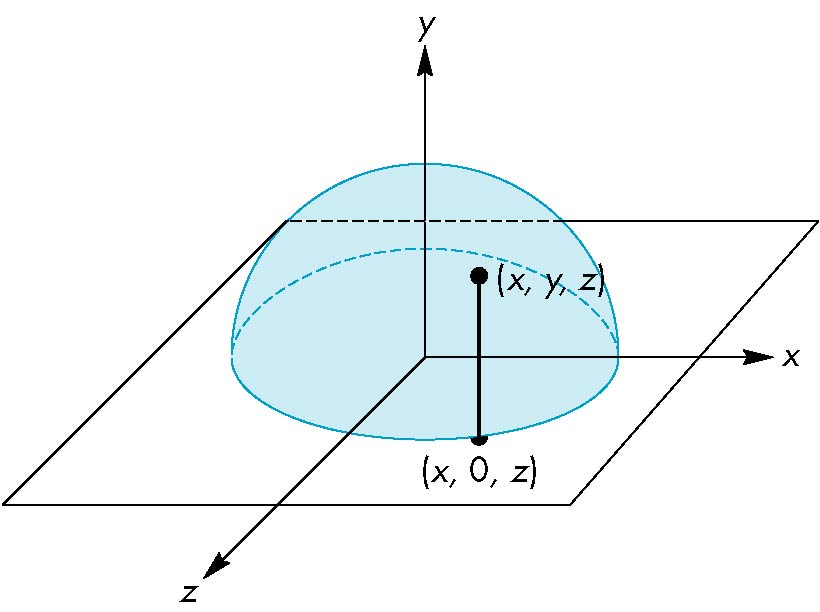 8
Angel and Shreiner: Interactive Computer Graphics 7E © Addison-Wesley 2015
Reversing Projection
Because both the pad and the upper hemisphere of the ball are two-dimensional surfaces, we can reverse the projection
A point (x,z) on the mouse pad corresponds to the point (x,y,z) on the upper hemisphere where
y =
if  r  |x| 0, r  |z|  0
9
Angel and Shreiner: Interactive Computer Graphics 7E © Addison-Wesley 2015
Computing Rotations
Suppose that we have two points that were obtained from the mouse. 
We can project them up to the hemisphere to points p1 and p2
These points determine a great circle on the sphere
We can rotate from p1 to p2 by finding the proper axis of rotation and the angle between the points
10
Angel and Shreiner: Interactive Computer Graphics 7E © Addison-Wesley 2015
Using the cross product
The axis of rotation is given by the normal to the plane determined by the origin, p1 , and p2
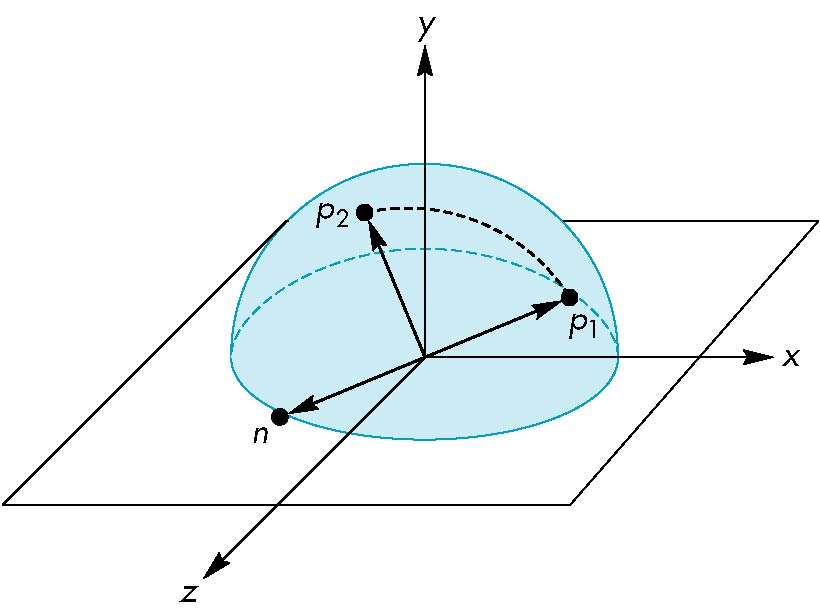 n = p1  p2
11
Angel and Shreiner: Interactive Computer Graphics 7E © Addison-Wesley 2015
Obtaining the angle
The angle between p1 and p2 is given by



If we move the mouse slowly or sample its position frequently, then q will be small and we can use the approximation
| sin q| =
sin q  q
12
Angel and Shreiner: Interactive Computer Graphics 7E © Addison-Wesley 2015
Implementing with WebGL
Define actions in terms of three booleans
trackingMouse: if true update trackball position
redrawContinue: if true, idle function posts a redisplay
trackballMove: if true, update rotation matrix
13
Angel and Shreiner: Interactive Computer Graphics 7E © Addison-Wesley 2015
Vertex Shader I
in vec4 vPosition;
in vec4 vColor;
out vec4 color;
uniform vec4 rquat; // rotation quaternion

// quaternion multiplier

vec4 multq(vec4 a, vec4 b)
{
   return(vec4(a.x*b.x - dot(a.yzw, b.yzw), 
       a.x*b.yzw+b.x*a.yzw+cross(b.yzw, a.yzw)));
}
14
Angel and Shreiner: Interactive Computer Graphics 7E © Addison-Wesley 2015
Vertex Shader II
// inverse quaternion
vec4 invq(vec4 a)
{ return(vec4(a.x, -a.yzw)/dot(a,a)); }

  void main() {
  vec3 axis = rquat.yxw;
  float theta = rquat.x;
  vec4 r, p;
  p = vec4(0.0, vPosition.xyz);  // input point quaternion
  p = multq(rquat, multq(p, invq(rquat))); // rotated point quaternion
  gl_Position = vec4( p.yzw, 1.0); // back to homogeneous coordinates
  color = vColor;
}
15
Angel and Shreiner: Interactive Computer Graphics 7E © Addison-Wesley 2015